«Требования к реализации проекта СДШ НСО в общеобразовательных организациях города Новосибирска»
8 октября 2019 года
Презентации и видеозапись семинара будут размещены:
 
на портале «НООС» (www.edu54.ru) в разделе «Видеотрансляции» / «Архив» / «Семинары ГБУ ДПО НСО «ОблЦИТ» 

на сайте проекта «СДШ НСО» в разделе «Новости» (http://sdo.edu54.ru)
2
Организационное, информационное и методическое сопровождение проекта СДШ НСО в образовательных организациях
Яшкин Игорь Львович, 
начальник ОДО ГБУ ДПО НСО «ОблЦИТ»
3
Начало отчетного периода в проекте
«Сетевая дистанционная школа Новосибирской области» 
в 2019-2020 учебном году

23 сентября
4
«Сетевая дистанционная школа Новосибирской области» 
в 2019-2020 учебном году
 
35 муниципалитетов
237 образовательных организаций
46 образовательных организации из г. Новосибирска
12350 обучающихся
21942 подключения
780 сетевых педагогов
5
Образовательный контент РСДО Новосибирской области
 
219 электронных курсов по предметам учебного плана  

 39 курсов в апробации
27 курсов в разработке на 2019/2020

Для ОО Новосибирской области развернуто 
1140 электронных курсов
6
Уровни управления проектом СДШ НСО
7
Взаимодействие в проекте «СДШ НСО»
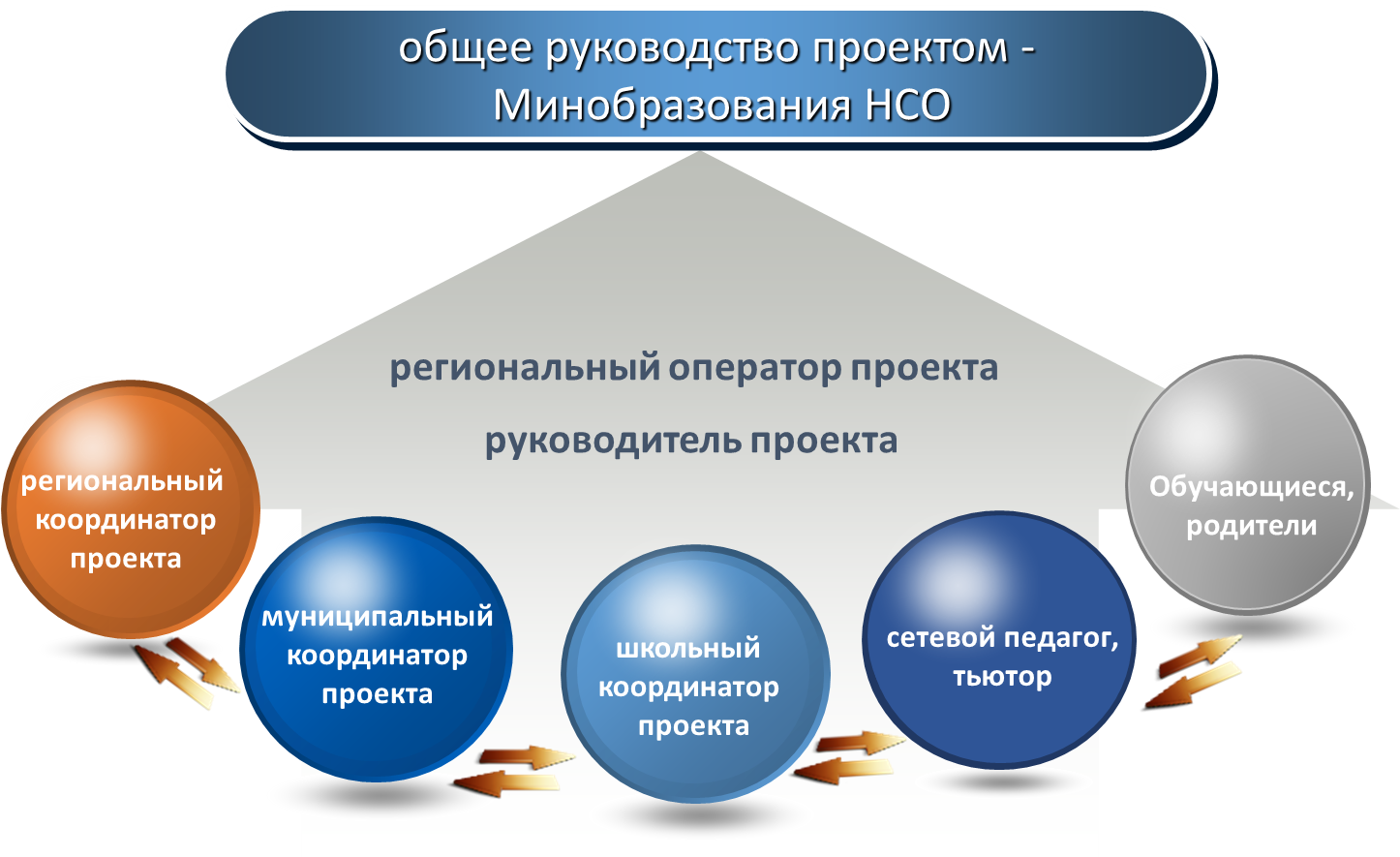 8
Порядок взаимодействия ОО 
с региональными координаторами


Руководитель проекта СДШ НСО – Н.А. Ким, зам. директора по УМР ГБУ ДПО НСО «ОблЦИТ»
Муниципальный координатор – Н.Н. Федорченко (МКУ ДПО ГЦИ "Эгида")
Все заявки, запросы – официально, на имя Руководителя проекта (копия муниципальному координатору)
Все обращения к региональным координаторам, - через муниципального координатора!
9
Формы обучения в проекте СДШ НСО
очно-заочная
заочная
очная
Учитель использует курс из РСДО на уроке
Учитель и ученики общаются только дистанционно через РСДО
Часть занятий из программы по предмету проводится дистанционно с использованием курса РСДО
Учитель использует ресурс РСДО на уроке и дает домашнее задание в дистанционном курсе РСДО
10
Модели в рамках проекта СДШ НСО
Очное обучение с использованием ДОТ
Заочное (виртуальное) обучение
Учитель и ученик территориально удалены друг от друга
учитель и ученик в одной школе
виртуальные группы: 
       - межшкольная
       - межмуниципальная
смешанное обучение
«перевернутый класс»
5+1
Использование материалов РСДО в качестве ЭОР (доступ преподавателя к материалам курса в роли ассистента)
Не является дистанционной формой обучения!
11
Формы организации дистанционных занятий в проекте СДШ НСО
асинхронная
синхронная
Общение учителя с учениками происходит в режиме реального времени (онлайн)
Общение  учеников и учителя не совпадают по времени
12
Условия, необходимые для использования ЭО, ДОТ в образовательной организации
Соответствующая материально-техническая база:
Помещения
Компьютерная техника
Коммуникация с сетью Интернет
Квалифицированный педагогический состав – все сотрудники, участвующие в процессе обучения с использованием ДОТ, должны пройти повышение квалификации
Решение об участии в проекте СДШ НСО принимают администрация, педагогический коллектив образовательной организации и органы общественного самоуправления
Обучение по образовательным программам с использованием дистанционных технологий осуществляется с согласия обучающегося, его родителей (законных представителей), оформленного в письменной форме
13
Формы текущего контроля реализации проекта «СДШ НСО»
Мониторинговые визиты муниципальных координаторов
Мониторинговые визиты региональных координаторов
Внеплановое снятие статистической отчетности РСДО (по запросу Минобразования Новосибирской области)
14
Формы текущего контроля реализации проекта «СДШ НСО»

Статистические отчеты

27.09.2019
15.10.2019
16.12.2019
27.01.2020
16.03.2020
15.05.2020
15
На 27 сентября не было заведено в систему ни одного ученика



МБОУ ЭКЛ
МБОУ СОШ №1
МБОУ СОШ №15
МБОУ СОШ №20
МБОУ Лицей №22 "Надежда Сибири"
МБОУ СОШ №50
МБОУ СОШ №54
МБОУ СОШ №66
МБОУ СОШ №72
МБОУ СОШ №77
МБОУ СОШ №82
МБОУ СОШ №85 "Журавушка"
МБОУ ООШ №89
МБОУ СОШ №112
МБОУ СОШ №138
МБОУ СОШ №191
МАОУ СОШ №216
МБОУ В(С)Ш № 27
16
ОО города Новосибирска, наиболее успешно подготовившиеся к новому учебному году
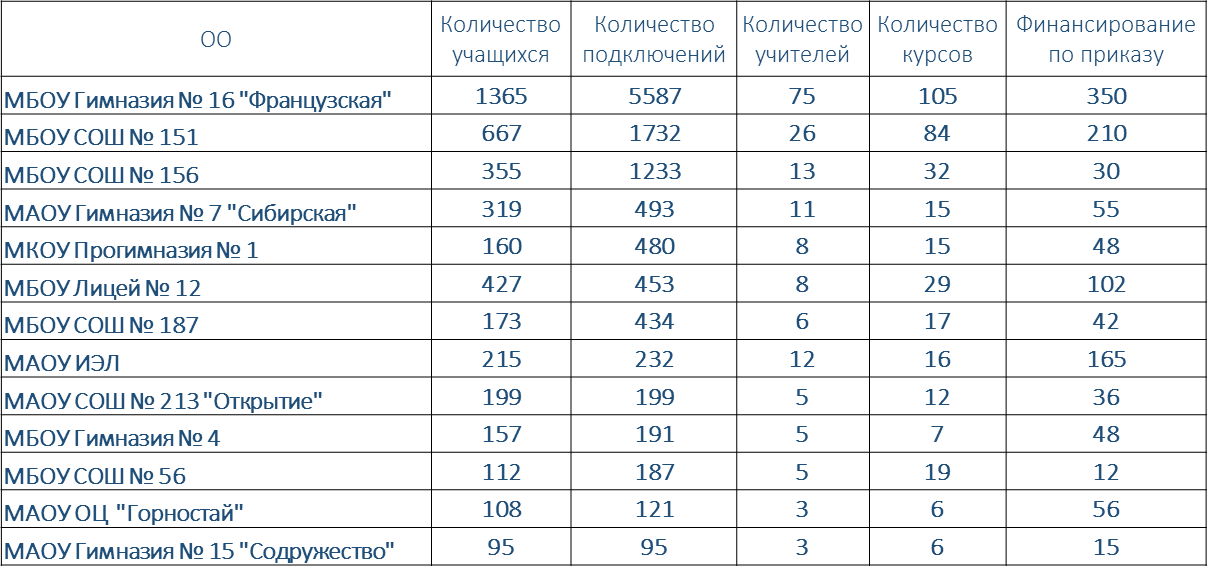 17
Функции школьного координатора

планирование и контроль процесса обучения с использованием ресурсов РСДО 
анализ деятельности участников образовательного процесса
постоянная связь с сетевыми педагогами и тьюторами
участие в формировании расписания занятий
ведение учета рабочего времени и подача табеля на оплату исполнителям в ОО
подведение итогов и предоставление отчетности на муниципальный уровень
информационное сопровождение хода реализации проекта через сайт ОО
18
Функции тьютора

курирует образовательный процесс в виртуальных учебных группах
готовит помещение и технические средства для проведения занятий
проводит инструктаж обучающихся с учетом специфики преподаваемого предмета с использованием дистанционных форм обучения
проводит инструктаж обучающихся по безопасности труда на учебных занятиях с обязательной регистрацией в «Журнале инструктажа учащихся по охране и безопасности труда»
присутствует на дистанционных занятиях виртуальных групп, обеспечивая безопасность для жизни и здоровья обучающихся
обеспечивает обучающимся возможность полноценной работы в РСДО, оказывает помощь при входе в систему
контролирует ход обучения согласно сетевому расписанию, обеспечивает соблюдение дисциплины
поддерживает связь с сетевым преподавателем
19
Нормативные документы 
регионального уровня

Положение о проекте «СДШ НСО» - редакция 2019 года 
Организационные и методические рекомендации по реализации проекта «СДШ НСО» - редакция 2019 года 

Приказ Минобразования Новосибирской области с утвержденным перечнем ОО - участников проекта
Информационное письмо Минобразования Новосибирской области «Количество детей к финансированию на учебный год»
Информационное письмо Минобразования Новосибирской области «О направлениях работы в региональном проекте «СДШ НСО» в 2019/2020 учебном году»
20
На сайте проекта «СДШ НСО»
в разделе «Нормативные документы»
 (http://sdo.edu54.ru)

На сайте НИОС
http://nios.ru/node/33
21
Нормативные документы 
муниципального уровня

Постановление главы муниципалитета о реализации проекта СДШ НСО на территории муниципалитета и о назначении организации - муниципального оператора.
Приказ или информационное письмо муниципального органа управления образованием с указанием образовательных организаций, участвующих в проекте СДШ НСО, с перечнем предметов и классов, в которых будет использоваться электронное обучение, дистанционные образовательные технологии, со списком исполнителей по проекту в муниципалитете.
22
Локальные акты уровня образовательной организации
Положение об использовании электронного обучения, дистанционных образовательных технологий при реализации основных и/или дополнительных образовательных программ
Приказ директора ОО об использовании в учебном процессе электронного обучения, дистанционных образовательных технологий и назначении команды исполнителей по проекту СДШ НСО в организации
Локальные акты ОО, закрепляющие порядок формирования групп обучающихся для участия в проекте СДШ НСО
Локальные акты ОО, определяющие модели обучения с использованием электронного обучения, дистанционных образовательных технологий 
Локальные акты ОО, регламентирующие учет текущей, промежуточной и итоговой успеваемости обучающихся при освоении образовательных программ с использованием электронного обучения, дистанционных образовательных технологий
Согласие обучающихся (законных представителей)  на обучение по программам, реализуемым с использованием электронного обучения, дистанционных образовательных технологий
Учебные планы программ, реализуемых с использованием частично или в полном объеме электронного обучения
Календарные графики проведения дистанционных занятий
23
На сайте 
образовательной организации:


Раздел, посвященный реализации проекта СДШ НСО
Список исполнителей проекта, количество учебных групп
Список используемых курсов РСДО
Используемые модели применения ЭО, ДОТ
Локальные акты, регламентирующие использование ЭО, ДОТ
Годовой отчет с анализом результатов итоговой аттестации
24
Руководитель проекта «СДШ НСО»
Ким Неля Андреевна, 
заместитель директора ОблЦИТ по УМР, 
(383)349-5-800 доп. 202
kna@oblcit.ru
25
Контакты:
Яшкин Игорь Львович, 
начальник отдела дистанционного обучения,
региональный координатор СДШ НСО 
(383)349-5-800 доп. 240
8-903-997-38-15
yil@oblcit.ru
26
Направление «Обучение школьников»:
 региональные координаторы проекта,старшие методисты отдела дистанционного обучения:Сергеева Анна Александровна saa@oblcit.ru, (383)349-5-800 доп. 242Деревягина Диана Александровна 
(+ проект EKO-digital) dda@oblcit.ru,(383)349-5-800 доп. 241
27
IT направление в проекте«Специализированные классы»: региональный координатор проекта,старший методист отдела дистанционного обученияСлободчикова Сардана Михайловна usm@oblcit.ru(383)349-5-800 доп. 243
28
региональный координатор проекта,методист отдела дистанционного обучения:Азарова Наталья Вадимовнаanv@oblcit.ru(383)349-5-800 доп. 245
29